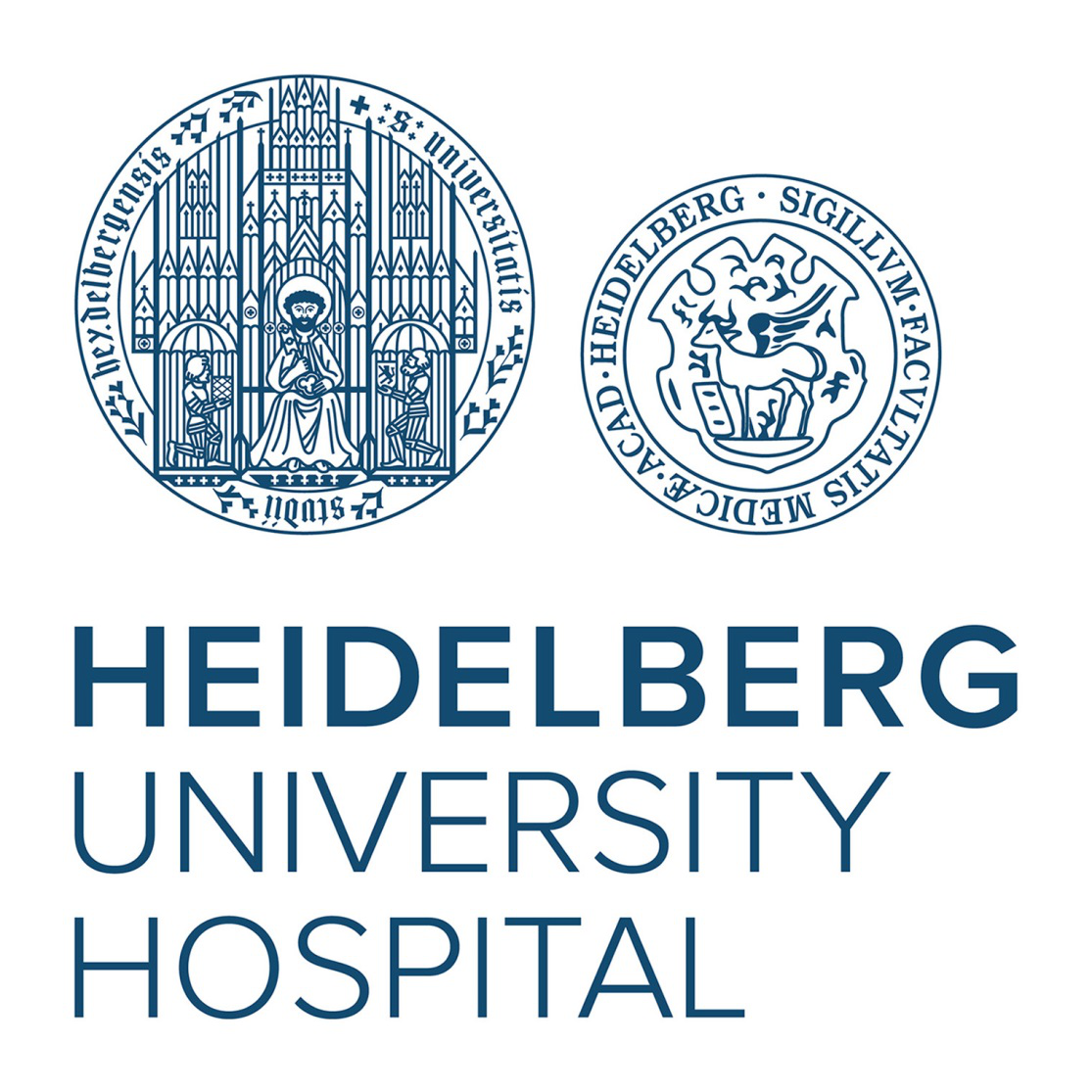 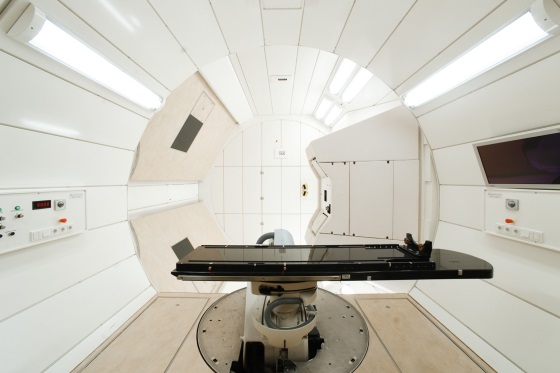 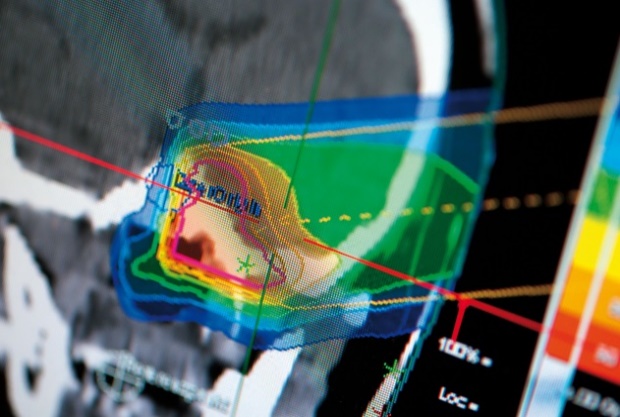 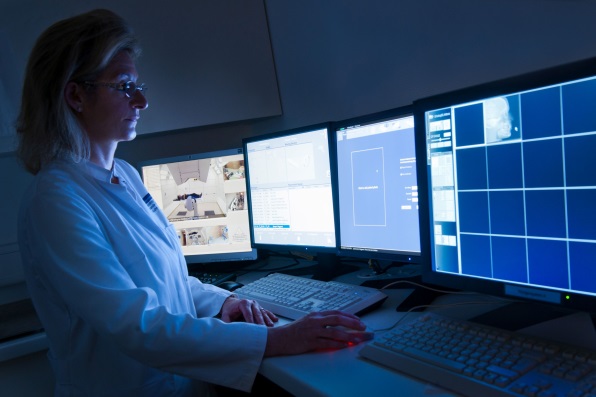 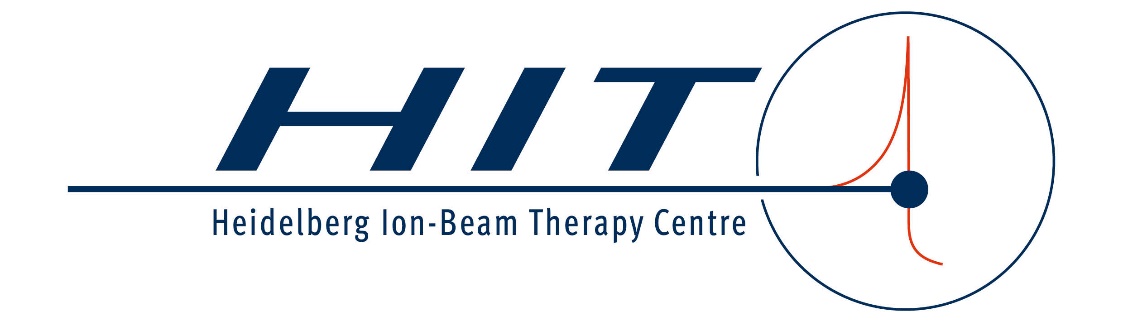 Heidelberg Ion-Beam Therapy Centre Overview	

SX-Workshop 02/2024
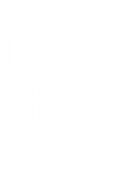 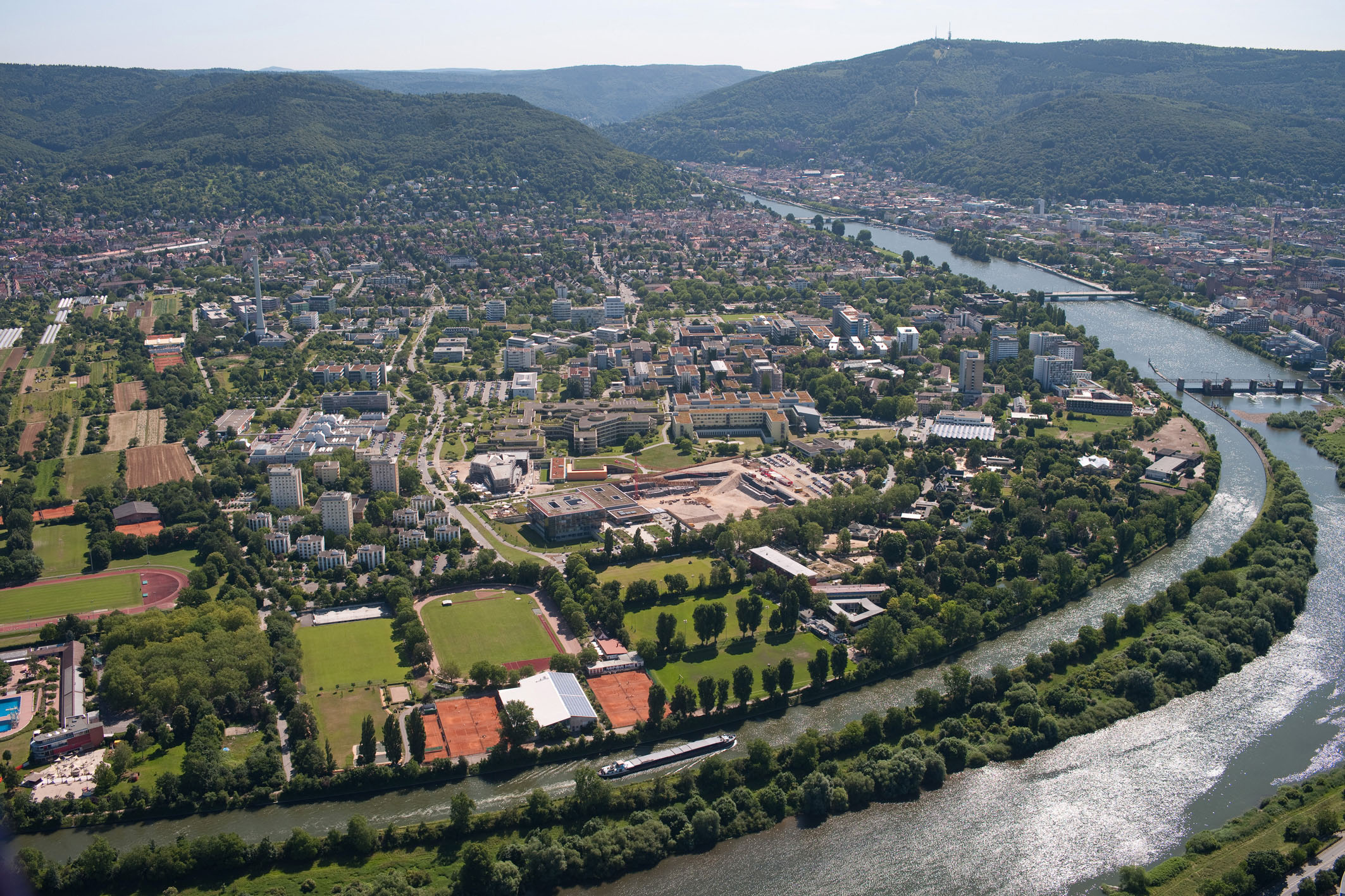 HITHistory – beam parameters – patients
Successor of GSI pilot project (> 400 pat.)
1st hospital based IMPT-facility in Europe
≈ 700 patients/year since 2009
Total No. of patients treated > 8000
≈ 40 % gantry, 60 % horizontal 
Large variation of beam parameters
Carbon / Protons: 
50 / 50 (patients) 
1⁄3  /  2⁄3  (fractions)
Helium:
3 Patients have been treated with until end of 2023 (compassionate use)
Regular treatments with Helium will most likely start in 2024.
HIT – Operating concept
Accelerator team: ~20 people
Physicists, engineers, technicians
2 accelerator operators on-site, 24/7
On-call duty for each maintenance group

Availability of accelerator:
> 330 days of operation per year
1 shutdown Christmas – 1st week in January
5  maintenance blocks 2 days each
12 single maintenance days
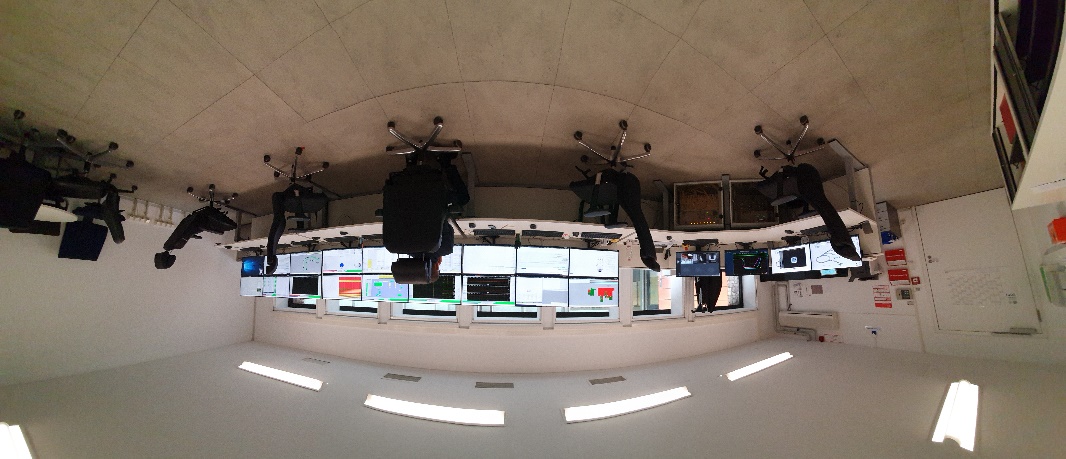 HIT statisticsdays, shifts, patients
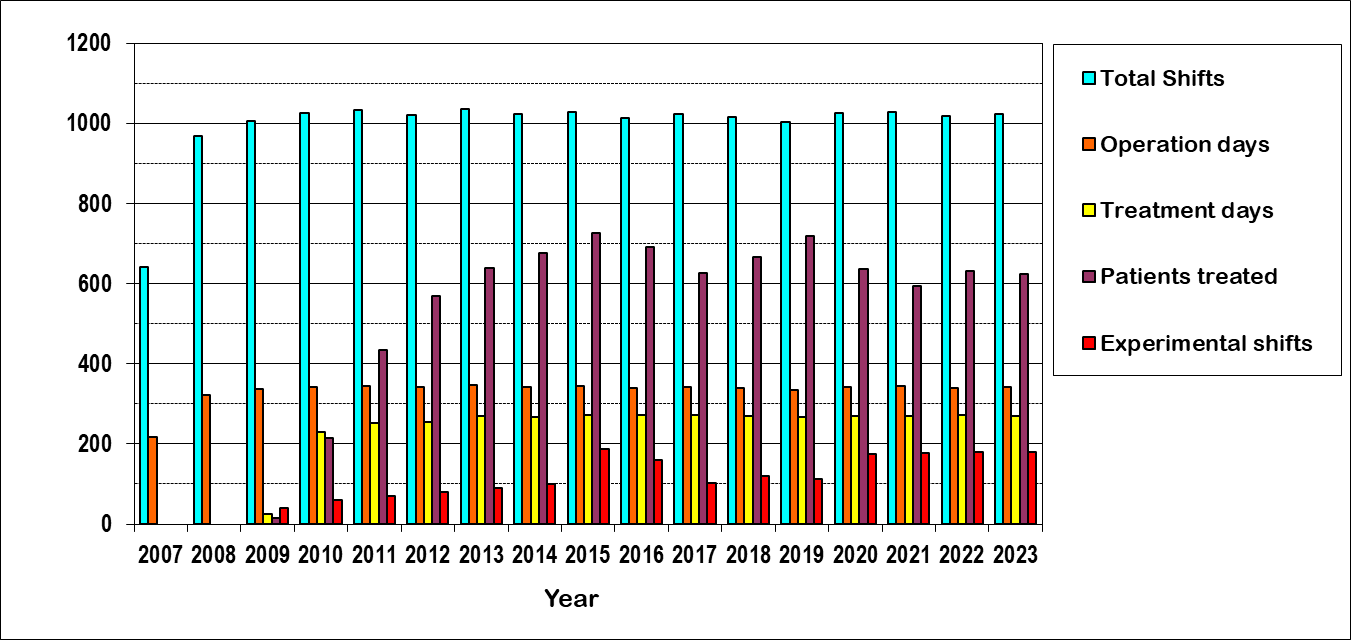 Constant high number of 
Total shifts 
Operation days
Patients
Experimental shifts
Patient dips:
MIT-dip
Covid-19
Lack of skilled personnel
Typical therapy day @HIT
QA,
Plan Verific.
AccQA
R & D 
or 
Beam adjustment
Med. Phys.QA
Patient treatment
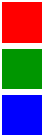 H1
      H2
      Gantry
6h      8h    10h     12h    14h   16h    18h    20h    22h   24h    2h      4h
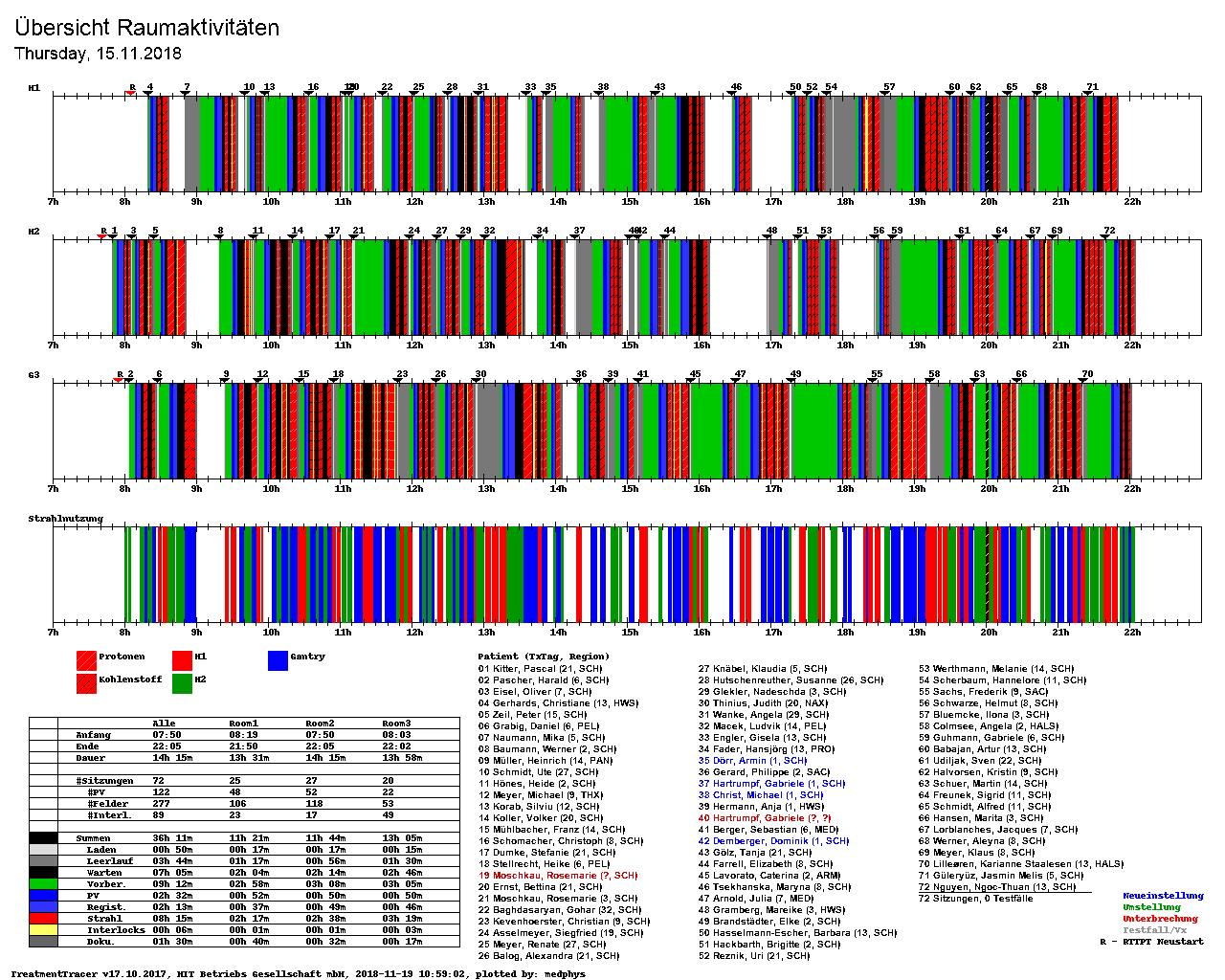 Room activity (15th Nov. 2018) 71 patients
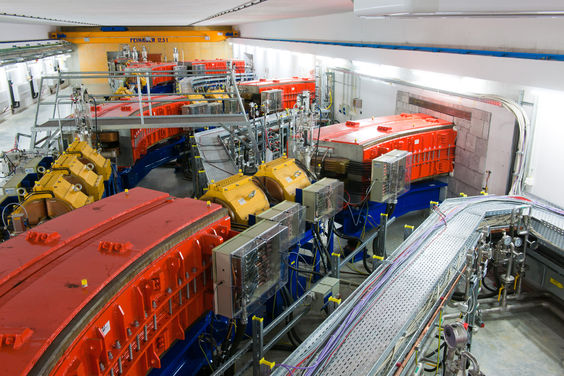 Facility designAccelerator layout
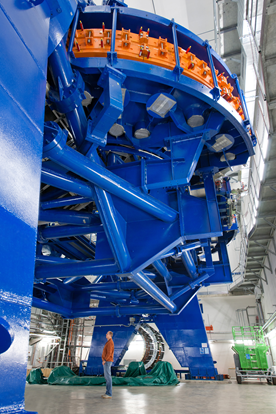 Sources 
Injector LINAC
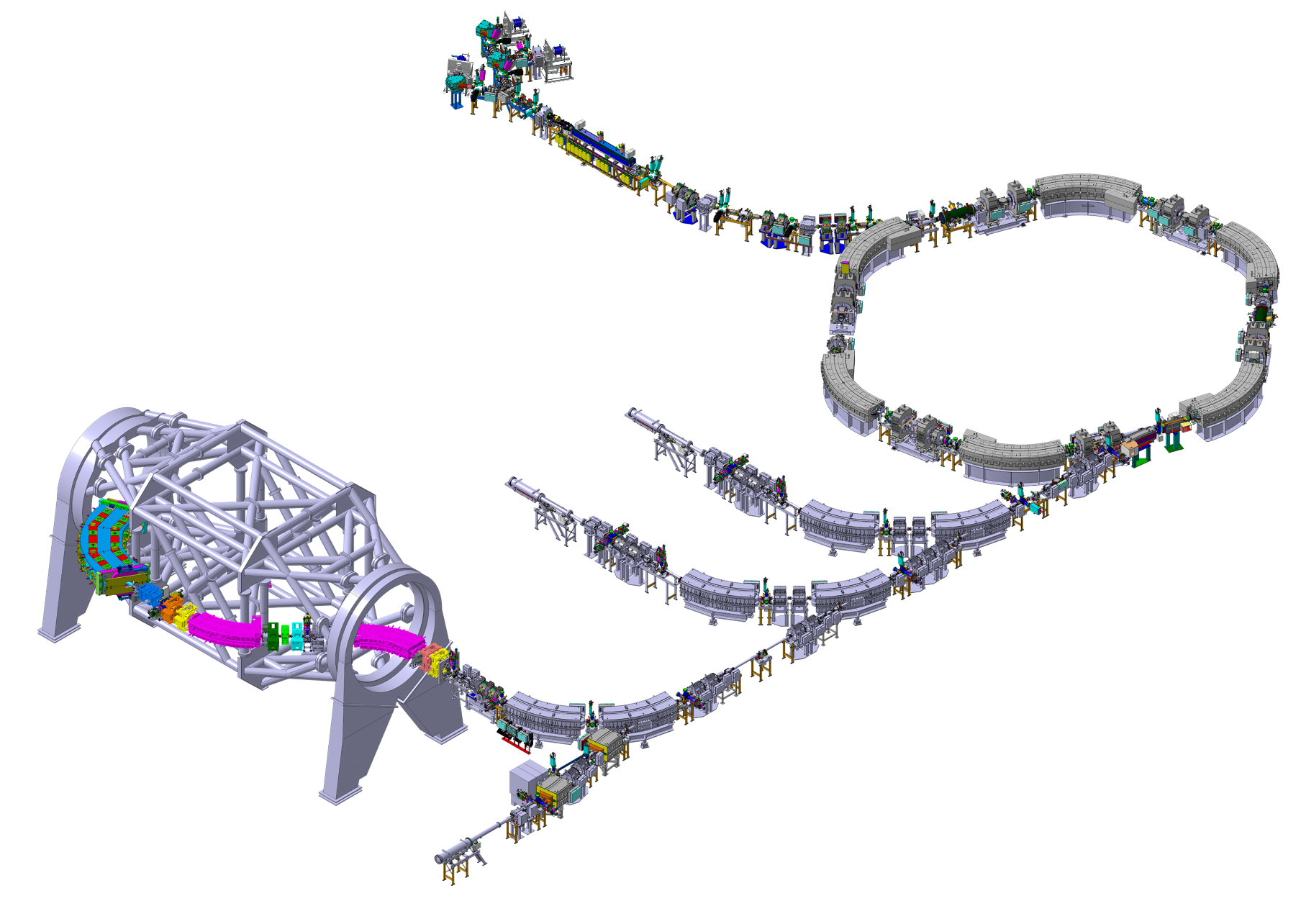 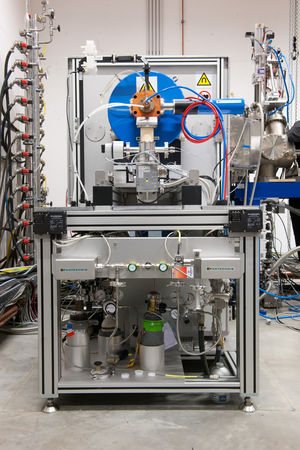 Treatment room
Synchrotron, 
(48 - 430 MeV/u)
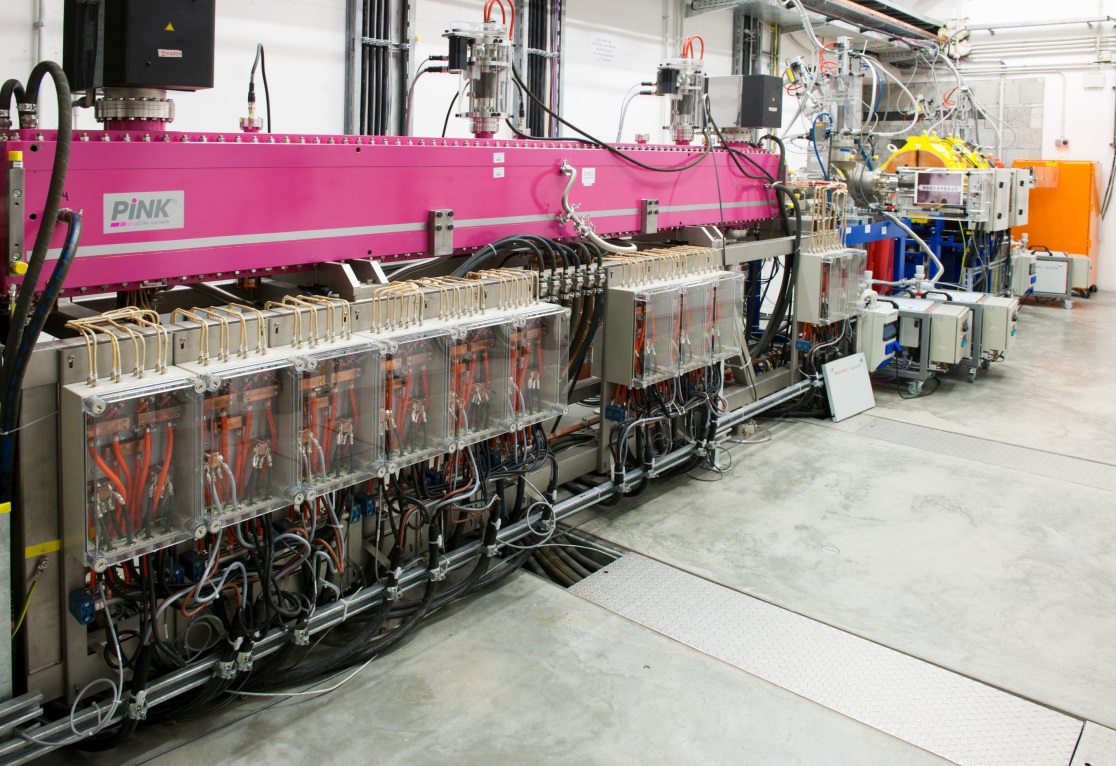 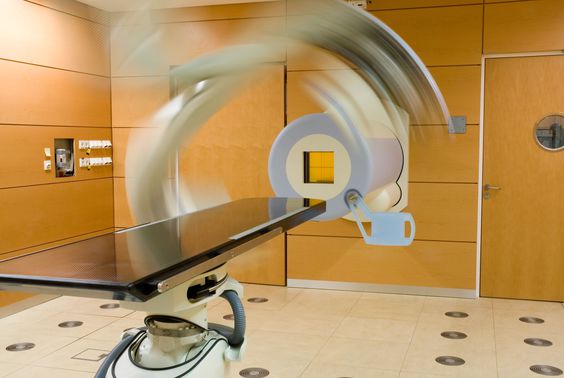 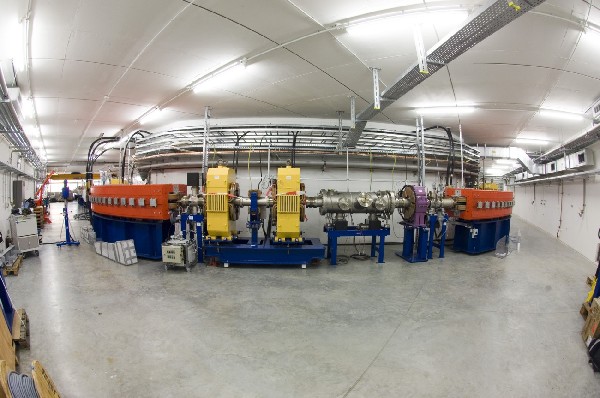 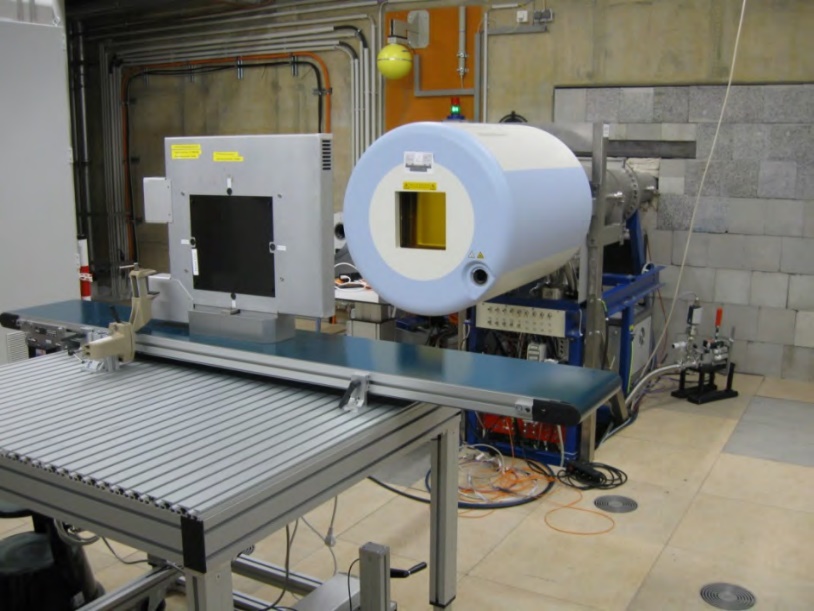 Beam transport Beam shaping
Abort systems
Experimental room
HIT accelerator serving experiments
BUT: More flexibility allowing for non therapeutic settings:
User specific beam parameters (energy, intensity, width, …)
Interlock-masking
Settings in dose delivery system (e.g. gas supply)
Higher energy than used in therapy (e.g. Protons up to 480 MeV)
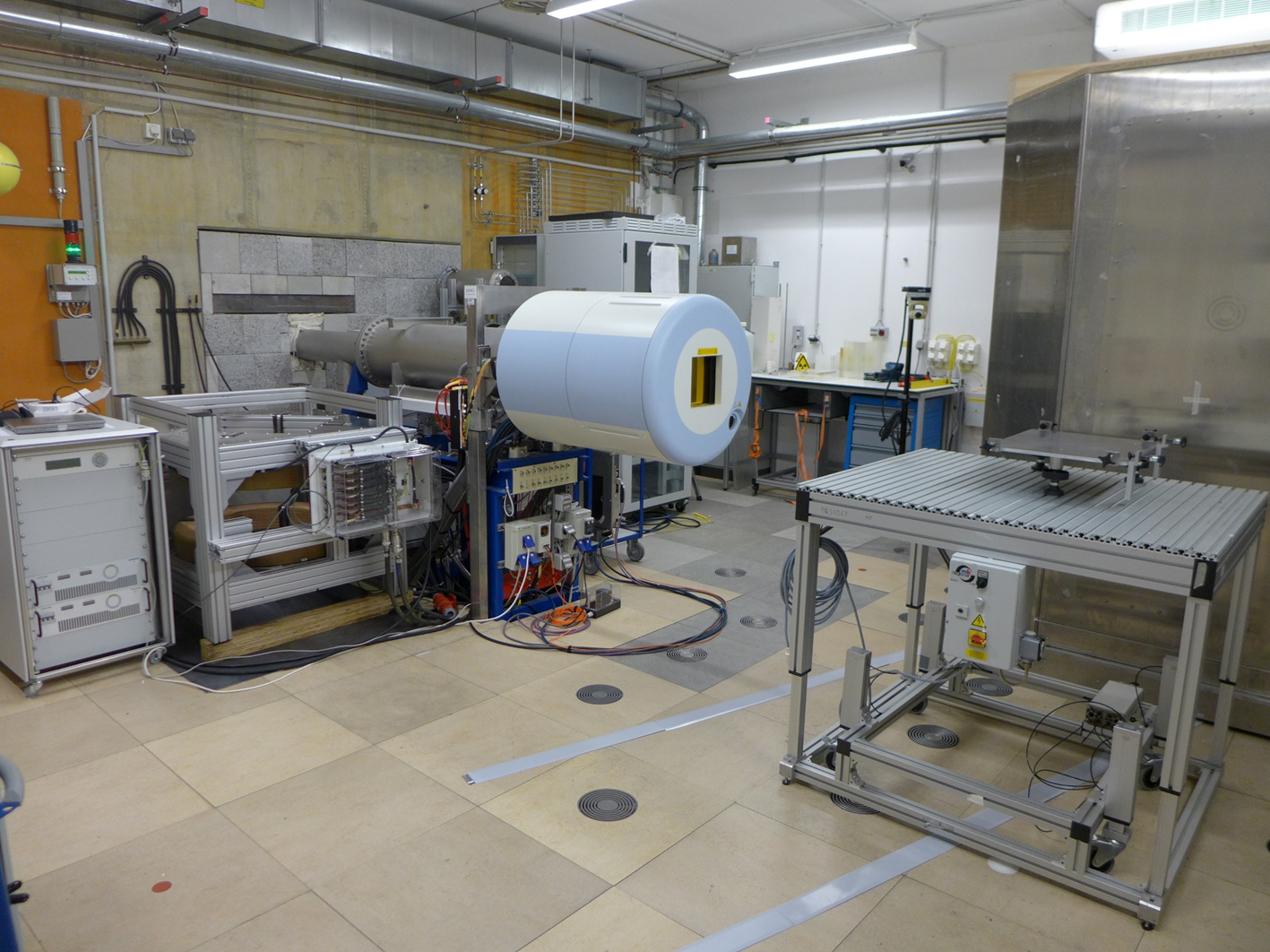 The experimental room
Equipment widely identical to horizontal treatment rooms:
Raster scanning system
Position correction, dynamic intensity control
Beam application and monitoring system (BAMS)
In-room laser positioning system
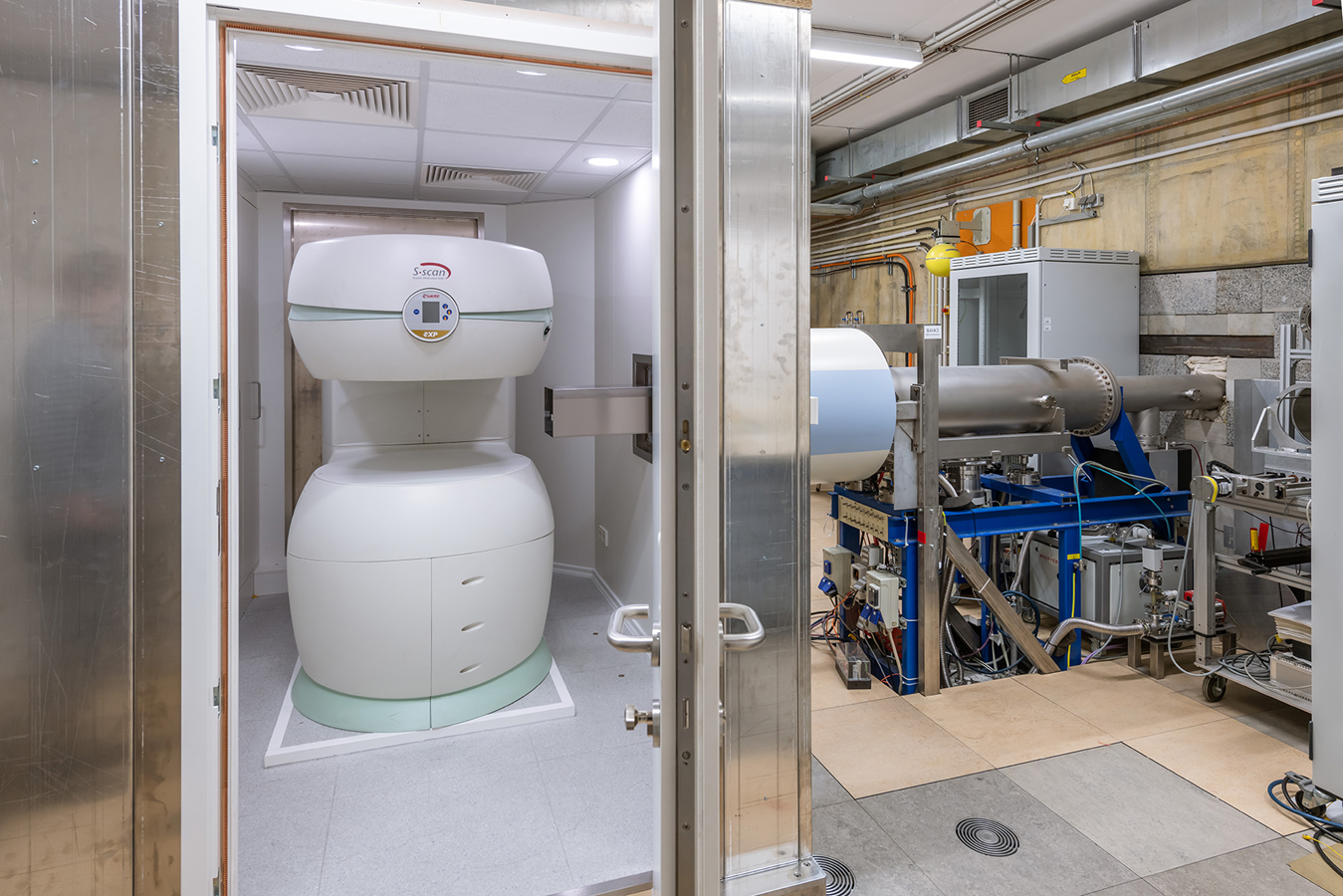 Selection ofexperiments @ HIT
Detector research
Radiation hardness
Cell / animal irradiation 
Dosimetry and radiography
Nuclear fragmentation and cross-sections
…
0.1 T big bore 60 cm Helmholtz coil
0.25 T movable device for MRI (magnetic resonance imaging)
Both to study MR guided ion beam therapy.
More Details about the particular excitation, frequencies, hardware and recent improvements achieved in the spill structure in the talks of Eike Feldmeier and Cristopher Cortés this afternoon.
Extraction system: RF knock-out
RF-Knockout-Exciter parameters
Horizontal resonance tune: 		1.67 
RF-KO electrode length: 		0.7 m 
RF-KO electrode distance: 		0.15 m 
Maximum exciter power:	 	400 W 

Intensity feedback system implemented (dose delivery system ↔ RF-KO exciter)
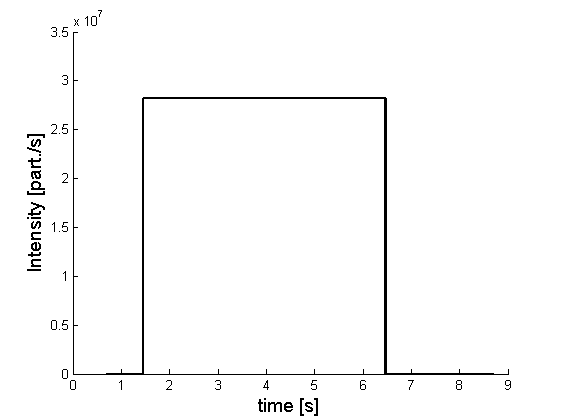 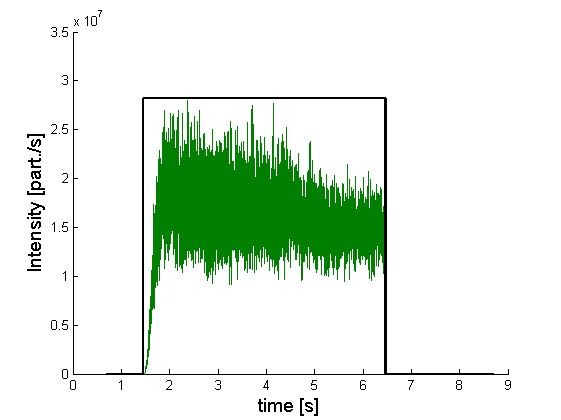 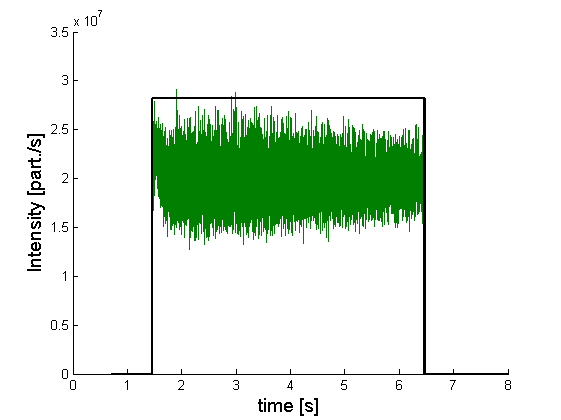 Ideal - flat
Typical RF-KO
Intensity controlled
HIT – other current projects
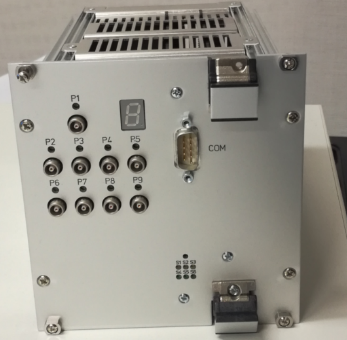 Control system upgrade
To allow for multi energy operation
Necessary: new frontend controllers

New RFQ
B
B
IES #3
IES #3
IES #2
IES #2
IES #1
IES #1
t
t
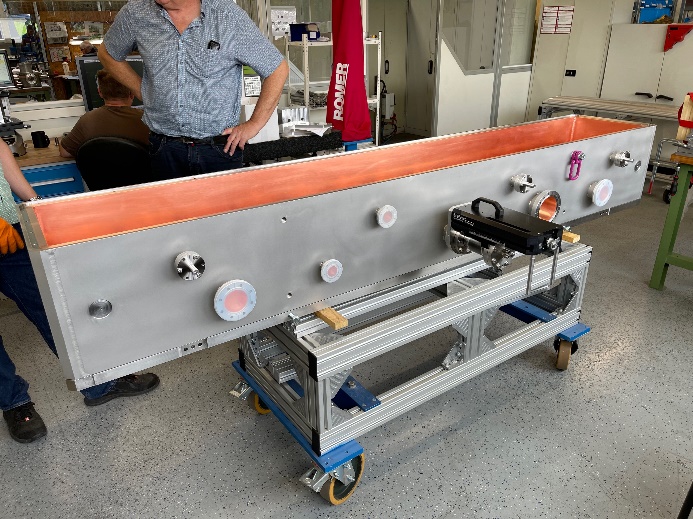 Order given to BEVATECH GmbH end of Nov. 2022
Project duration: 3 years
Electrode design in progress
Input beam (twiss parameter) provided by HIT (based on pepper pot measurements in LEBT)
H. Höltermann†, H. Hähnel, B. Koubek, H. Podlech, U. Ratzinger TUNING AND RF MEASUREMENTS OF THE LILAC RFQ Proc. of 15th Int. Conf. on Heavy Ion Acc. Technology HIAT2022, Darmstadt, Germany
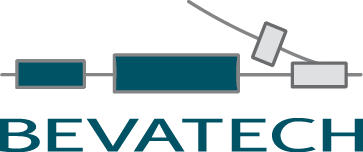 LILac/NICA-RFQ
M. Galonska et al. "Multi-Energy Trial Operation of the HIT Medical Synchrotron: Accelerator Model and Data Supply." Proc. of IPAC2017, Copenhagen.
C. Schoemers et al. "Reacceleration of ion beams for particle therapy." Proc. of IPAC2014, Dresden.
H. Höltermann†, H. Hähnel, B. Koubek, H. Podlech, U. Ratzinger TUNING AND RF MEASUREMENTS OF THE LILAC RFQ Proc. of 15th Int. Conf. on Heavy Ion Acc. Technology HIAT2022, Darmstadt, Germany
Thank you!